تطبيق عددي 1:
 لتكن لدينا المصفوفة:




لإيجاد مقلوبها نتبع المراحل السابقة:
ـ نحسب المحددة  عن طريق نشرها وفق عناصر السطر الأول فنجد أن:
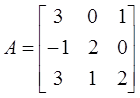 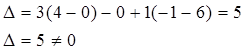 2 ـ نوجد مصفوفة المرافقات فنجد:





3 ـ نوجد المصفوفة المساعدة  والتي هي مدور مصفوفة المرافقات، فنجد أن:
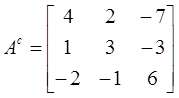 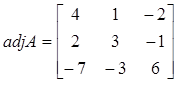 4 ـ نقسم عناصر المصفوفة المساعدة على المعين، فنحصل على مقلوب المصفوفة:







ونستطيع أن نتأكد من صحة عملنا وذلك بالتحقق من صحة العلاقة التالية:
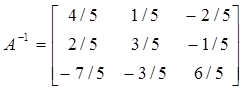 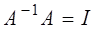